Drone Group
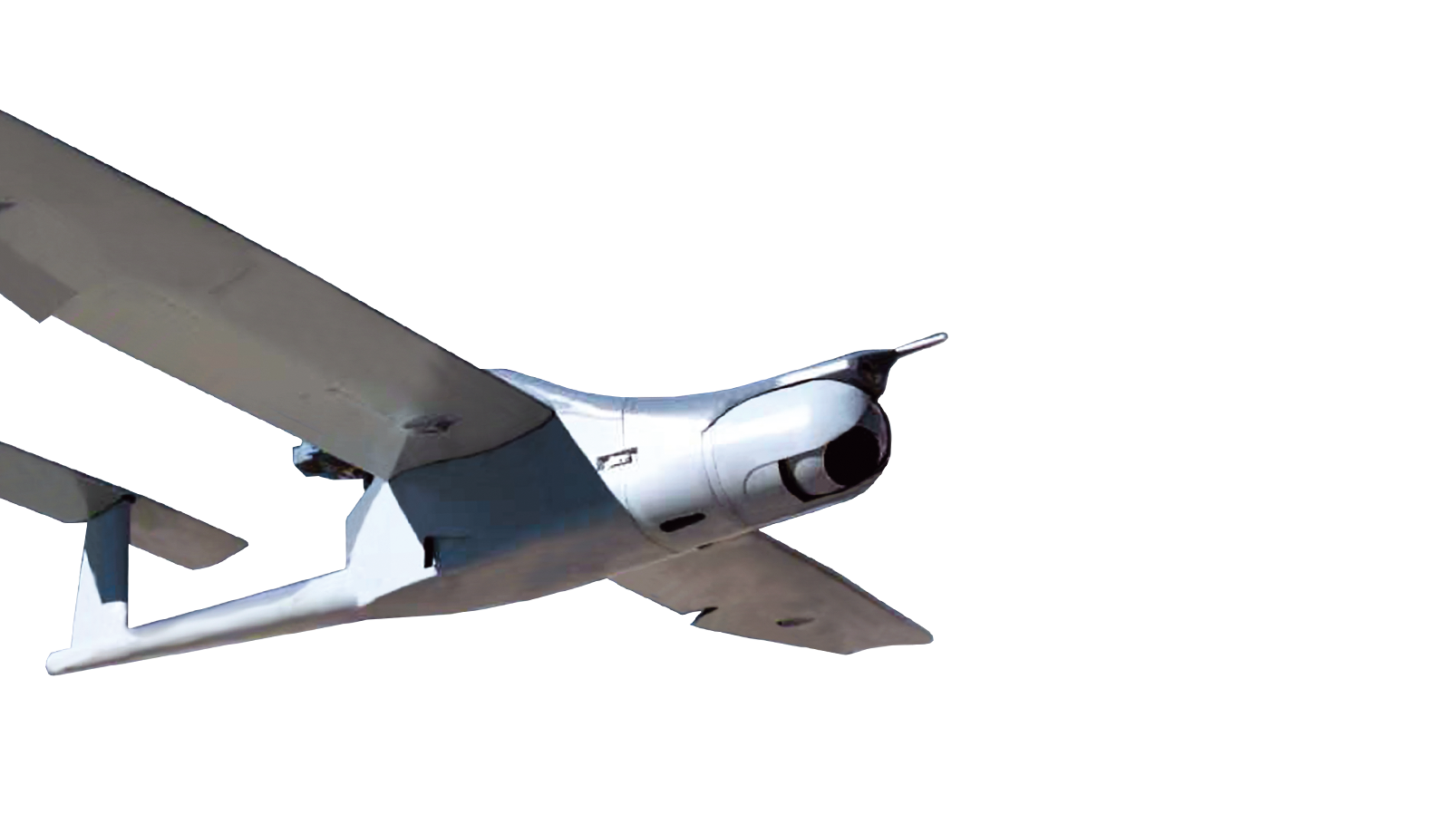 Implemented 
    01 September 2017
South Africa – A Proud History
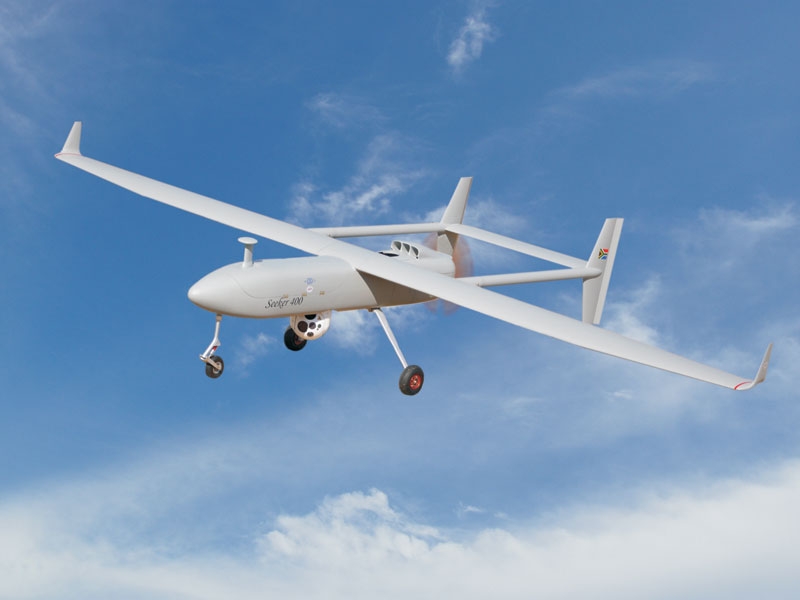 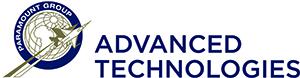 ROADRUNNER
15 kg Flying Weight
45 min Endurance
Limited Payload
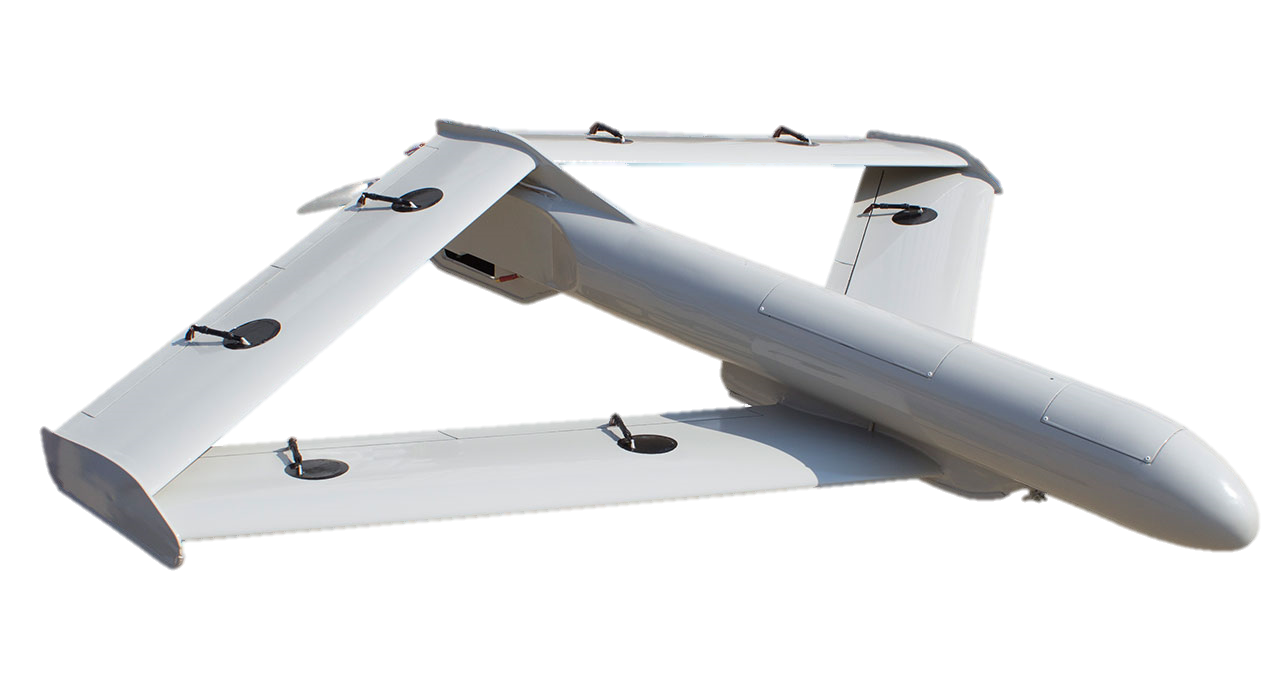 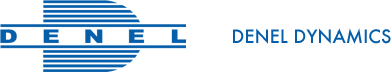 SEEKER – 200
250 km Range
10 Hour Endurance
18,000 Feet Ceiling
45 kg Payload
1990 – South Africa Global Leaders in Drone Technology. Fallen behind.
2015 – 2023 Estimated $90 Million to be invested in drone development
Why Drones?
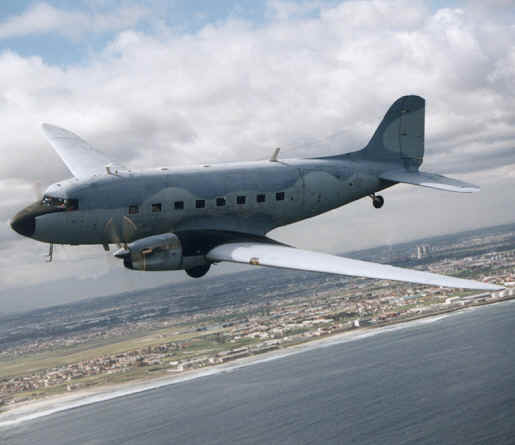 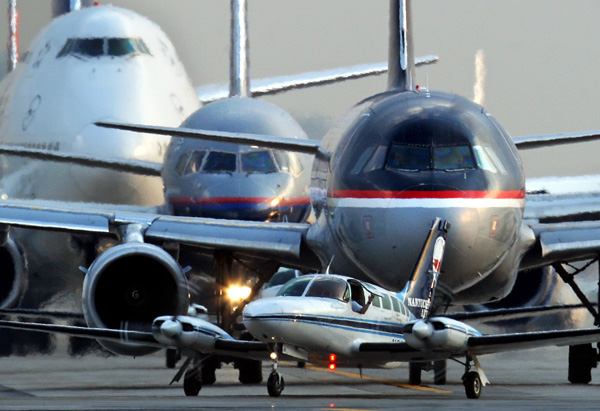 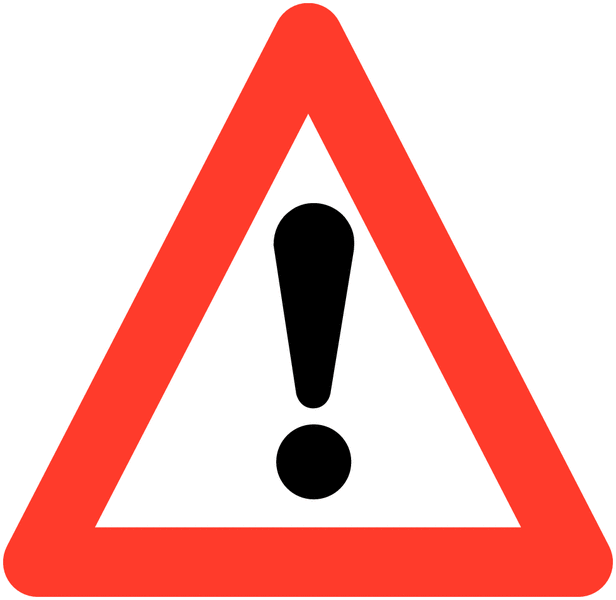 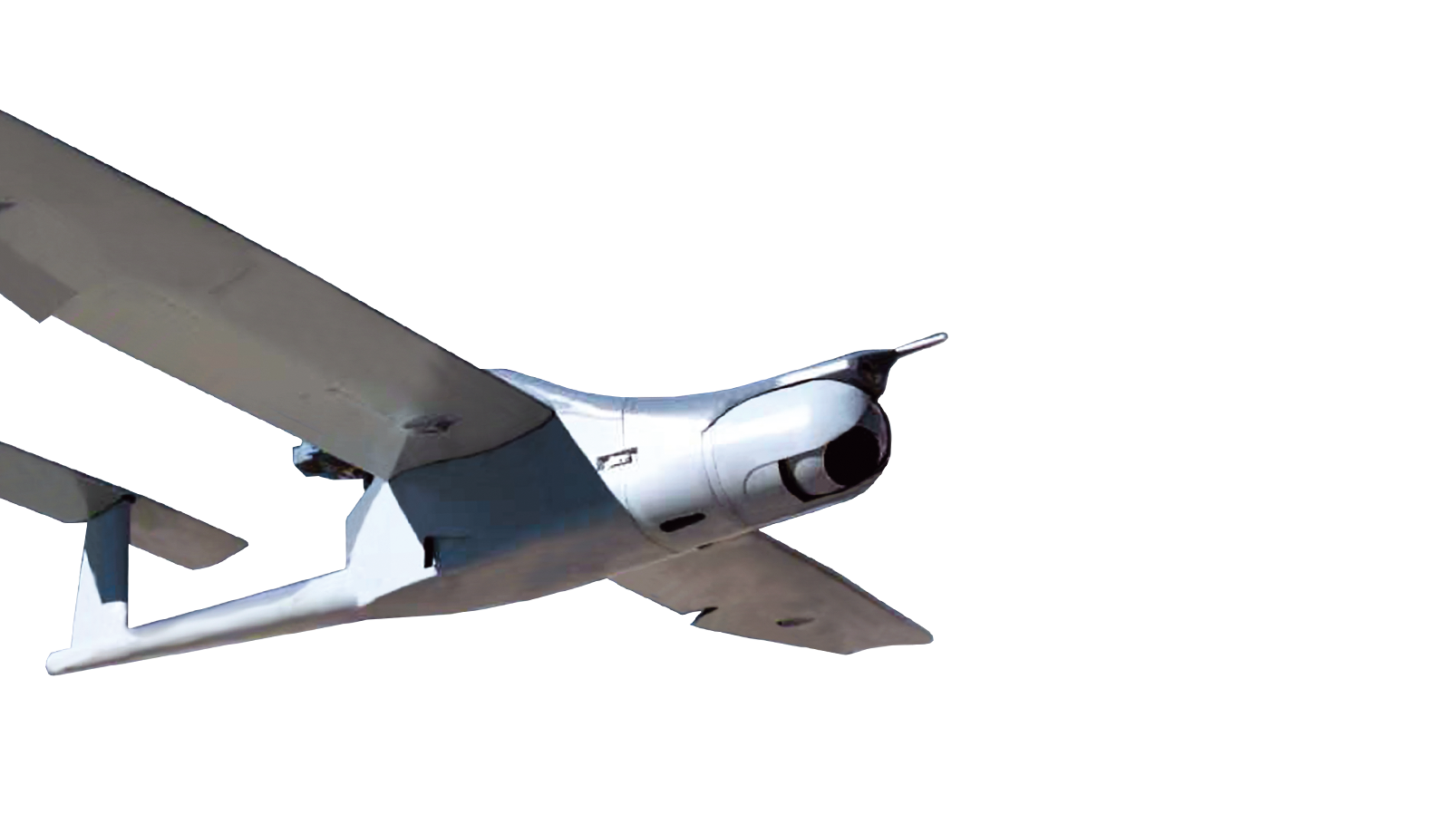 Scramble Time / Delays
Dangerous / Hazardous Areas
VS
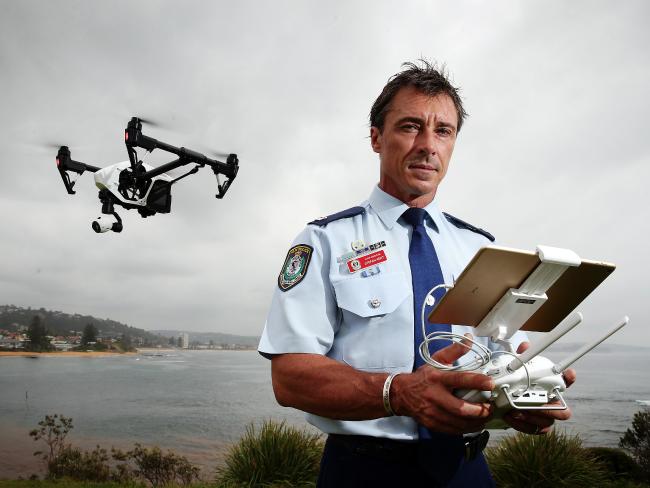 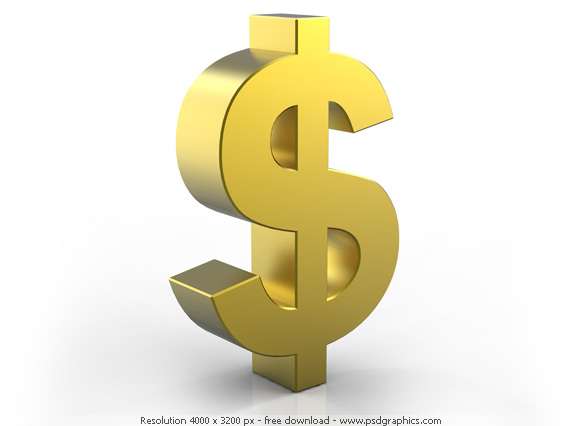 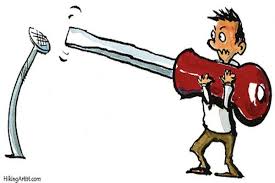 Accessibility
The Right Tool For The Job
Cost
The Goldilocks Problem
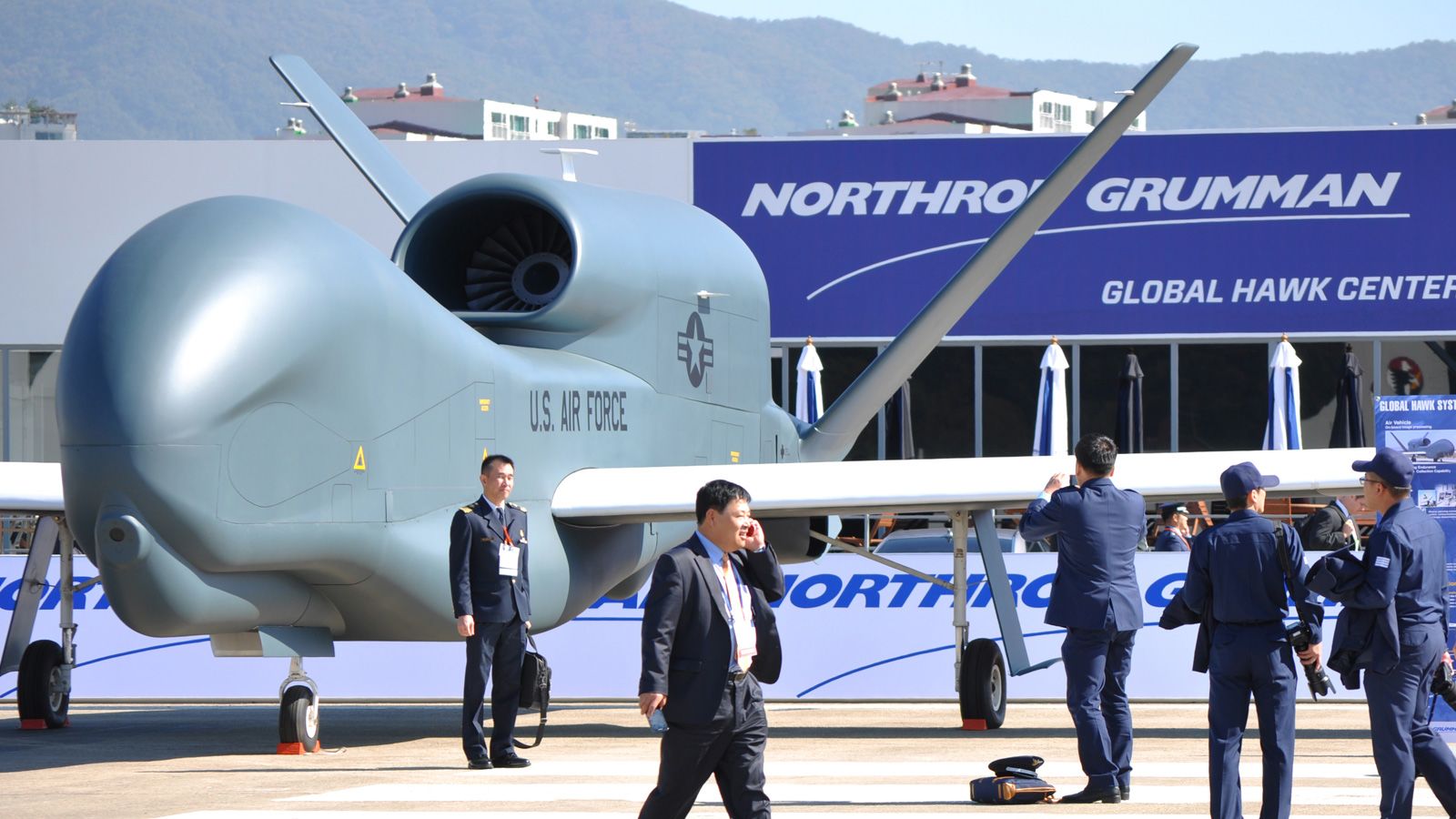 So Many Choices
High Altitude Long Endurance (Hale) Drones,
Medium Altitude Long Endurance (Male) Drones,
Tactical Drones,
Small Drones, 
Mini-Drones, 
Micro-Drones 
Nano-Drones. 
With Wings or Without.
David and Goliath
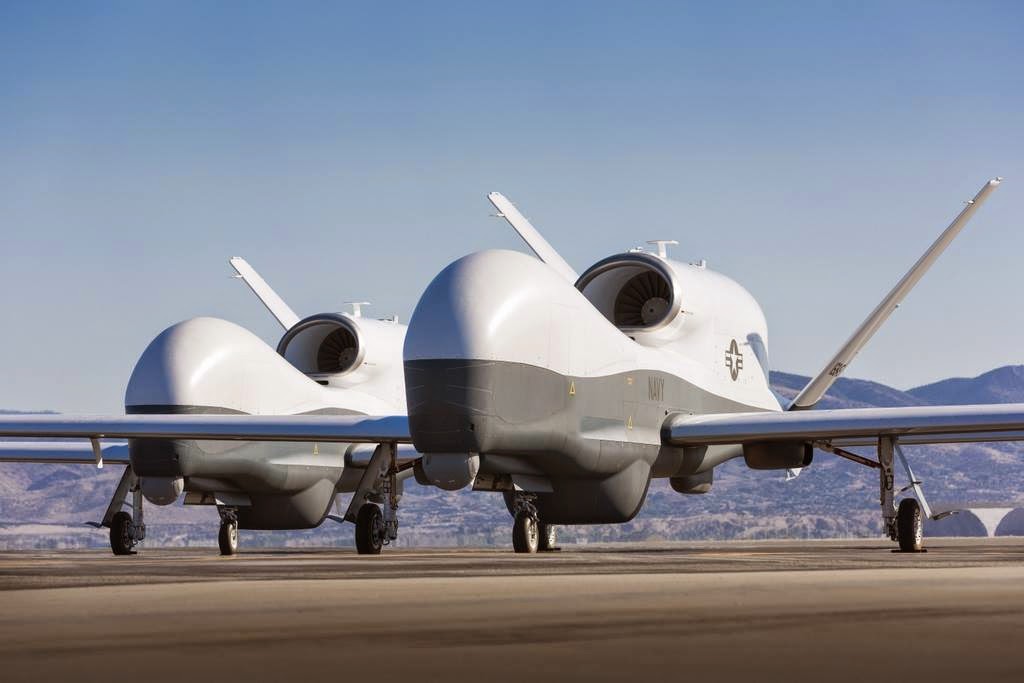 Black Hornet 
Nano-Drone
16 Grams
10 x 2.5 cm
Drone & Base Station Carried In 20cm Pouch
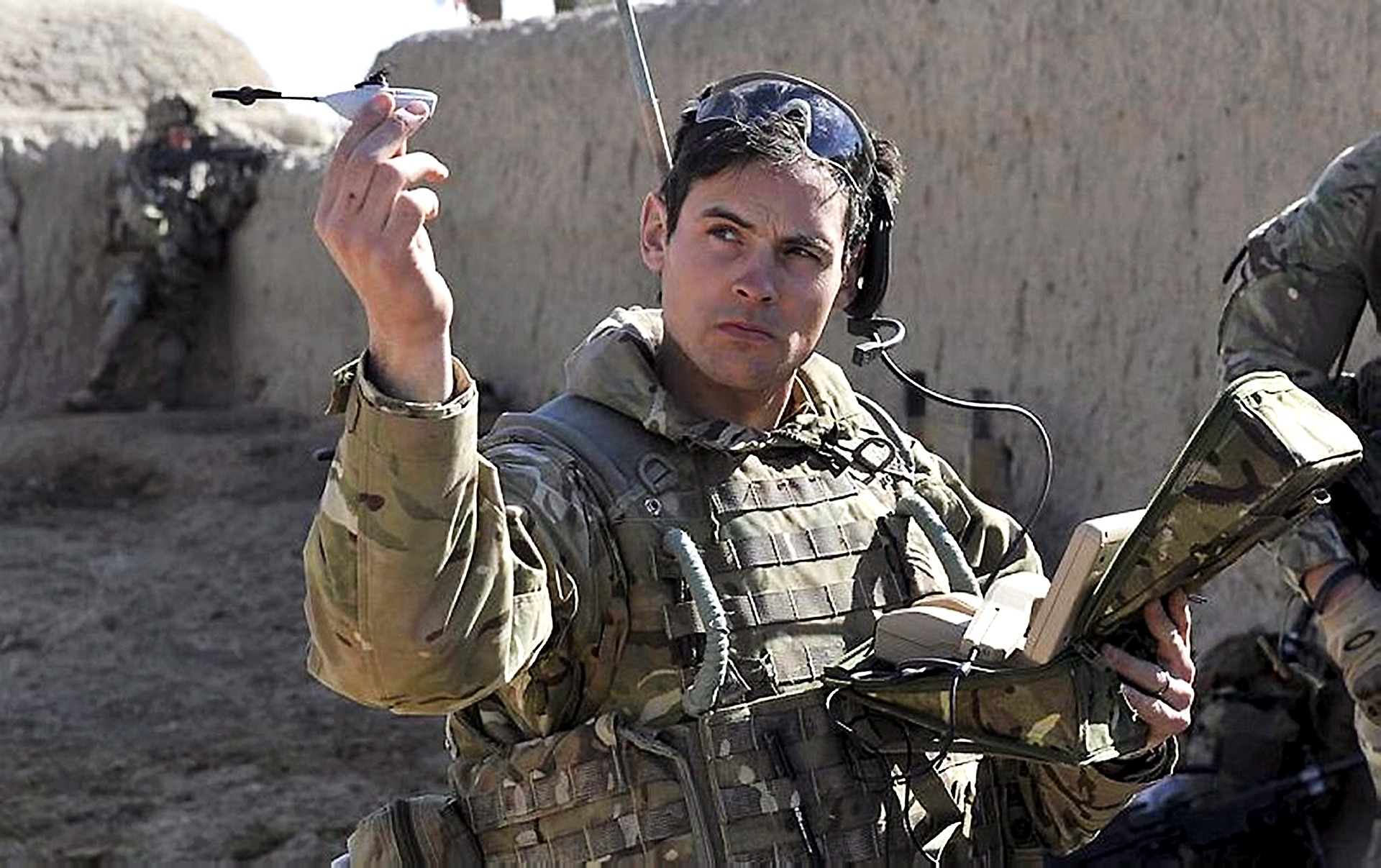 Northrop Grumman 
Global Hawk
1.3 Tons Payload
60,000 Feet Ceiling
32 Hours Endurance
Wider Than a Boeing 757
An Empty Shell
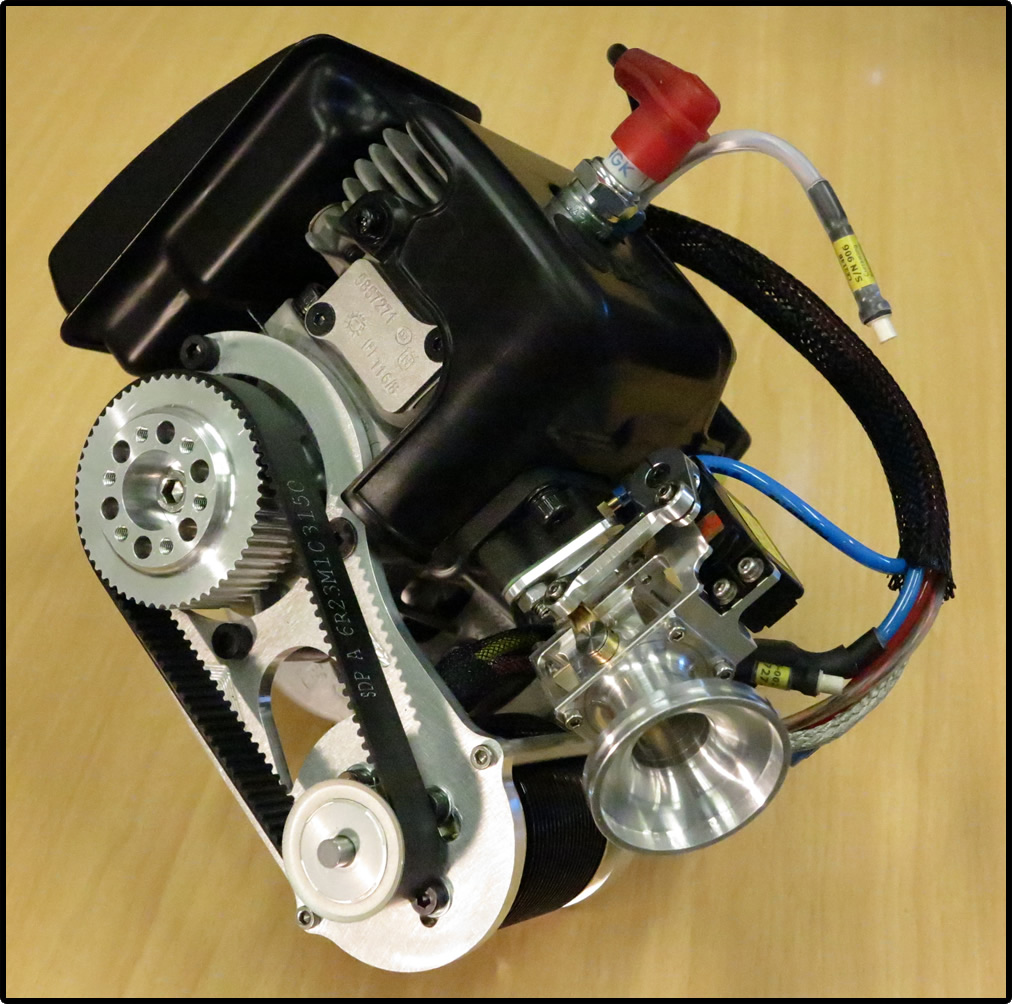 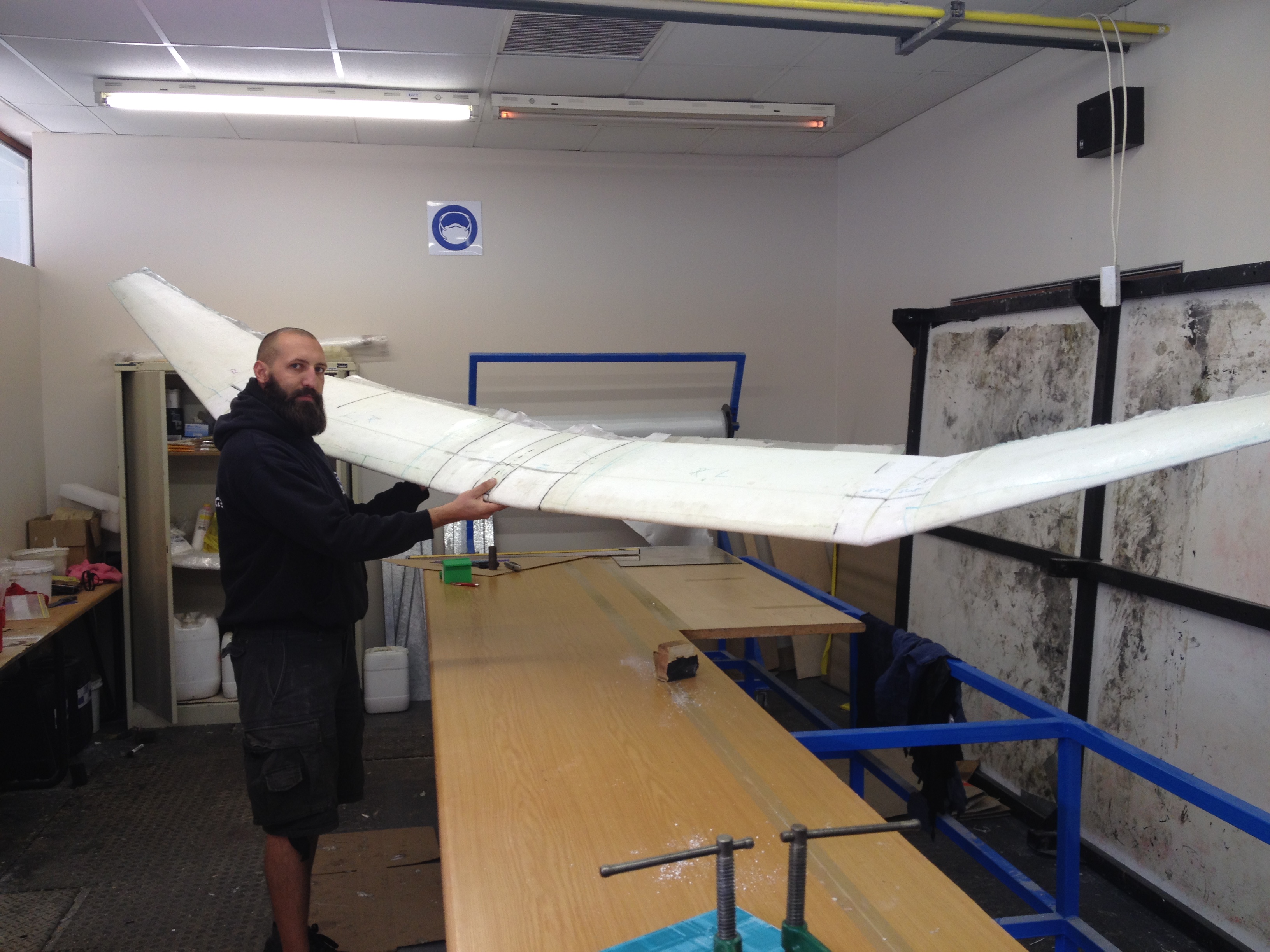 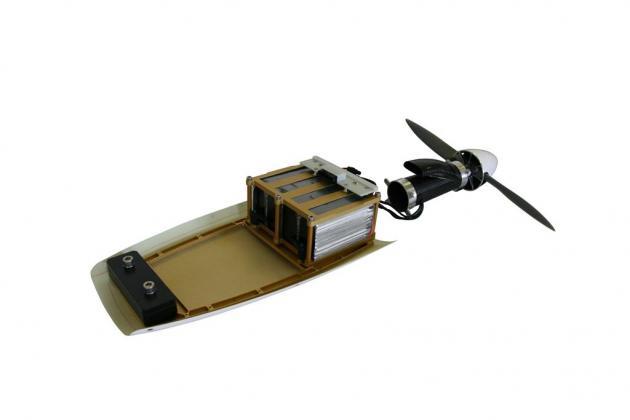 Strength Where It’s Needed
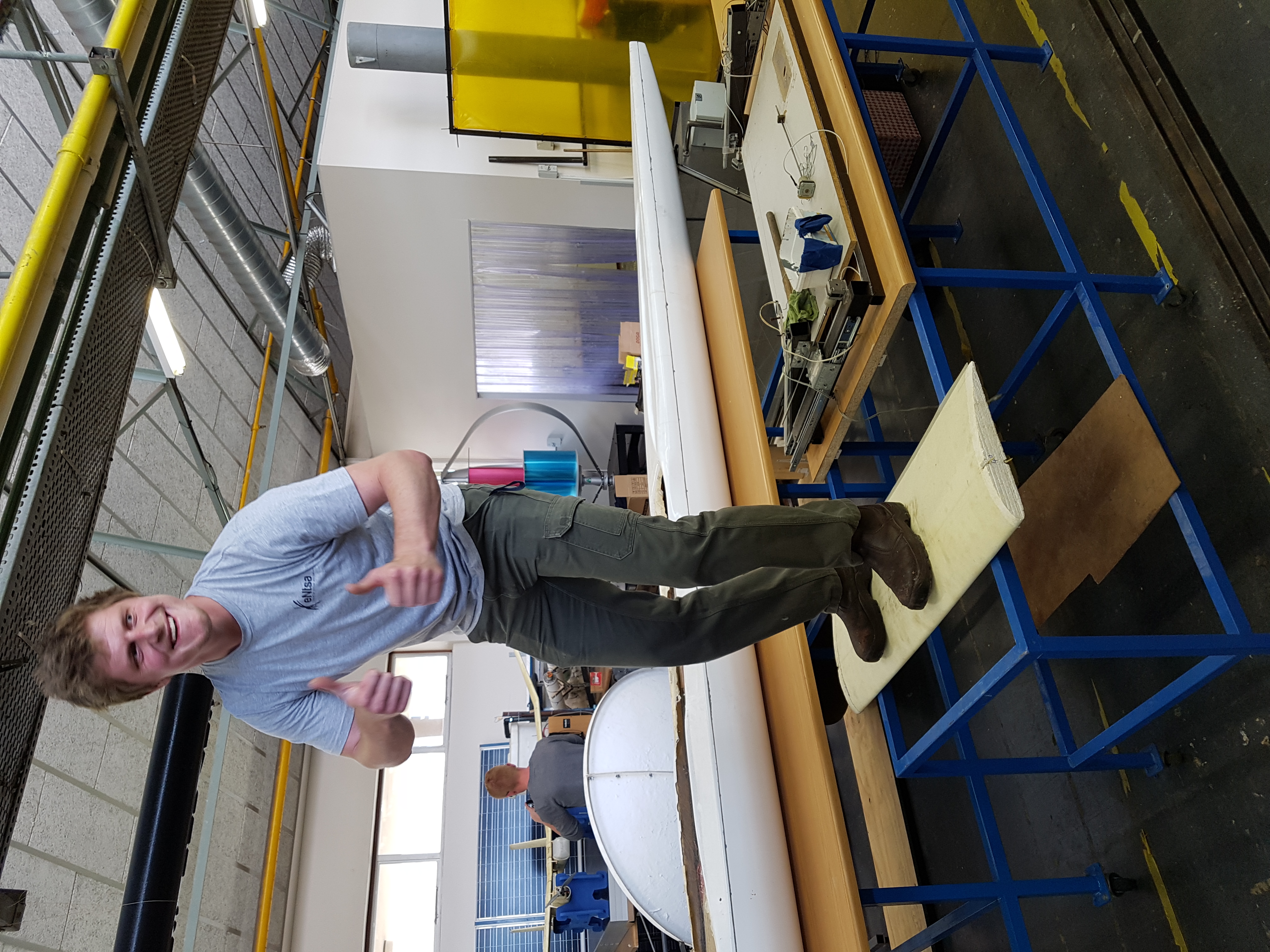 CNC Wire Cut High Density Foam Core



Hand Laid 40 Gram / Meter Glass Cloth
103 kg
Drone Group
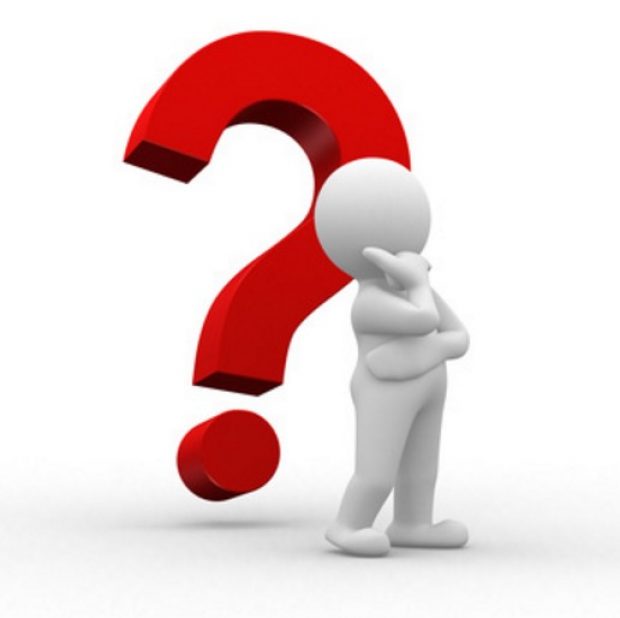 Emails arrived:
Could a drone count penguins…..monitor fracking……inspect solar panels……..3D map terrain………map water temperatures…….map crop temperatures……..offer 24 hour security surveillance to the University……..autonomously plant trees…………………….???
Overnight a clear need had been identified for a Remotely Piloted Aircraft Systems capability at the University to assist researchers in data acquisition. A hub where any department could gain access to the services of a drone without having to jump through the legal hoops and endure the R&D time to develop their own drone and train personnel.
Drones Out Of Control
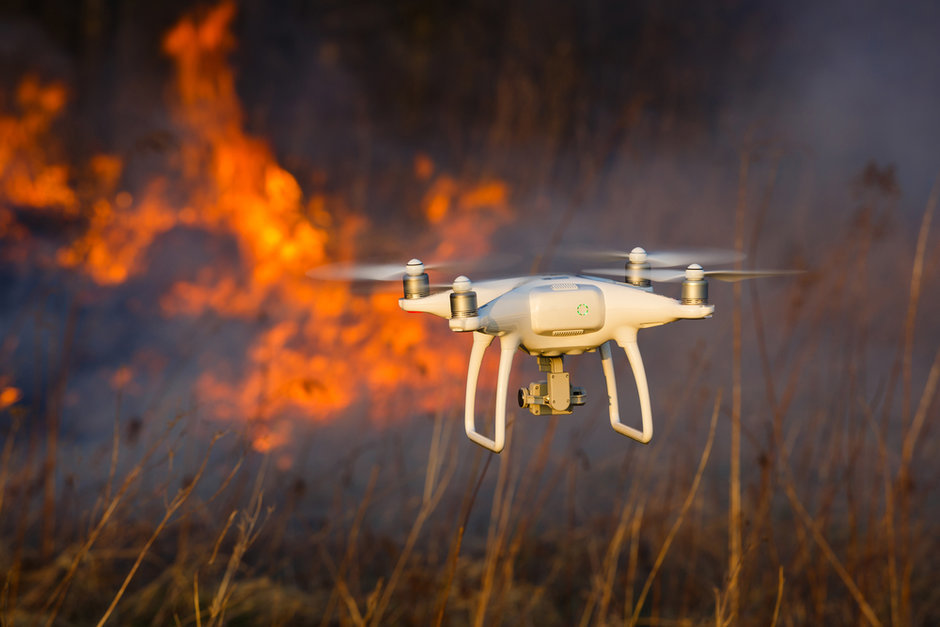 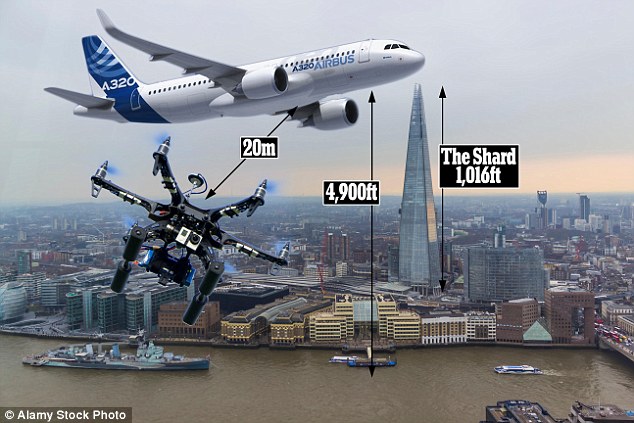 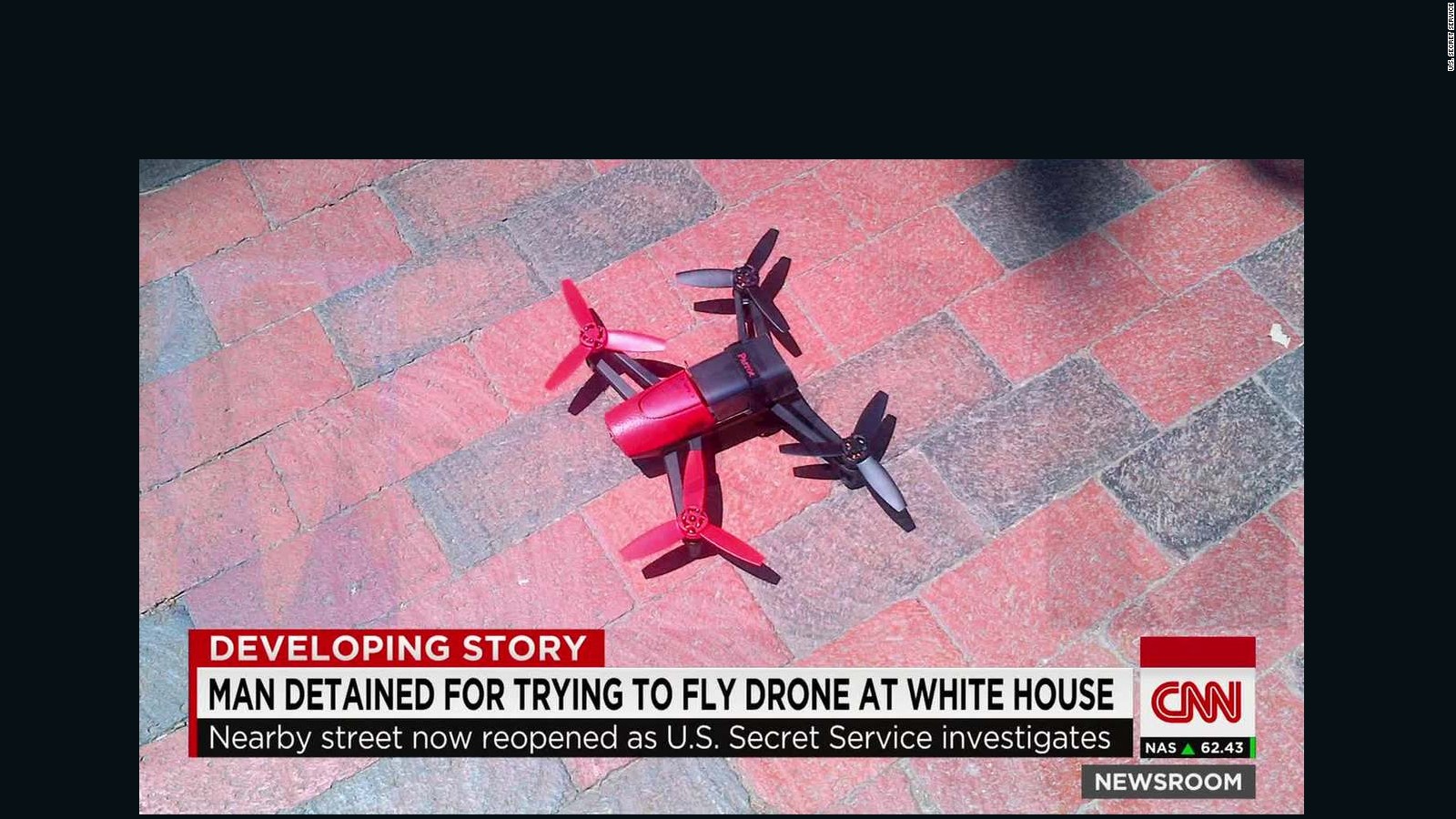 The Civil Aviation Authority
July 2015 – SACAA publishes Part 101 regulations governing Commercial RPAS Operations.
RPA use is deemed to be commercial when there is commercial outcome, interest or gain.

No commercial use of airborne drones shall take place unless:
The operator has received an RPAS Operators Certificate (This has been known to take up to two years to receive)
The drones to be flown have been registered with the SACAA.
The drones have received Letters of Approval from SACAA.
The pilots flying the drones are in possession of RPAS Pilot Licenses
July 2017 – A supplement is published by SACAA to the Part 101 regulations making way for a Research Flights.
An entity to fly their drones without a RPAS Operators Certificate for the purpose of developing and testing their drones.
“FrankenDrone”
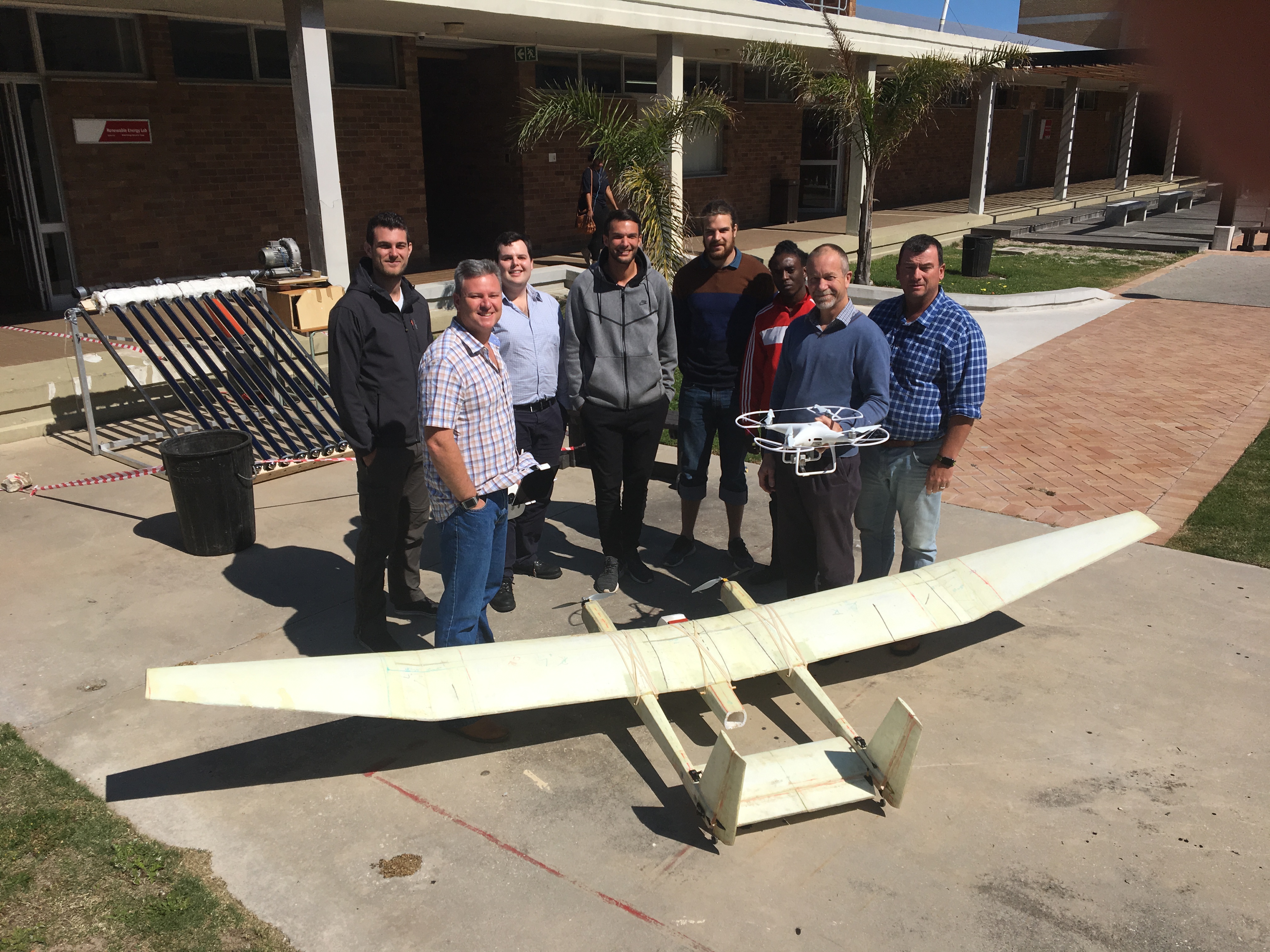 Aircraft Systems
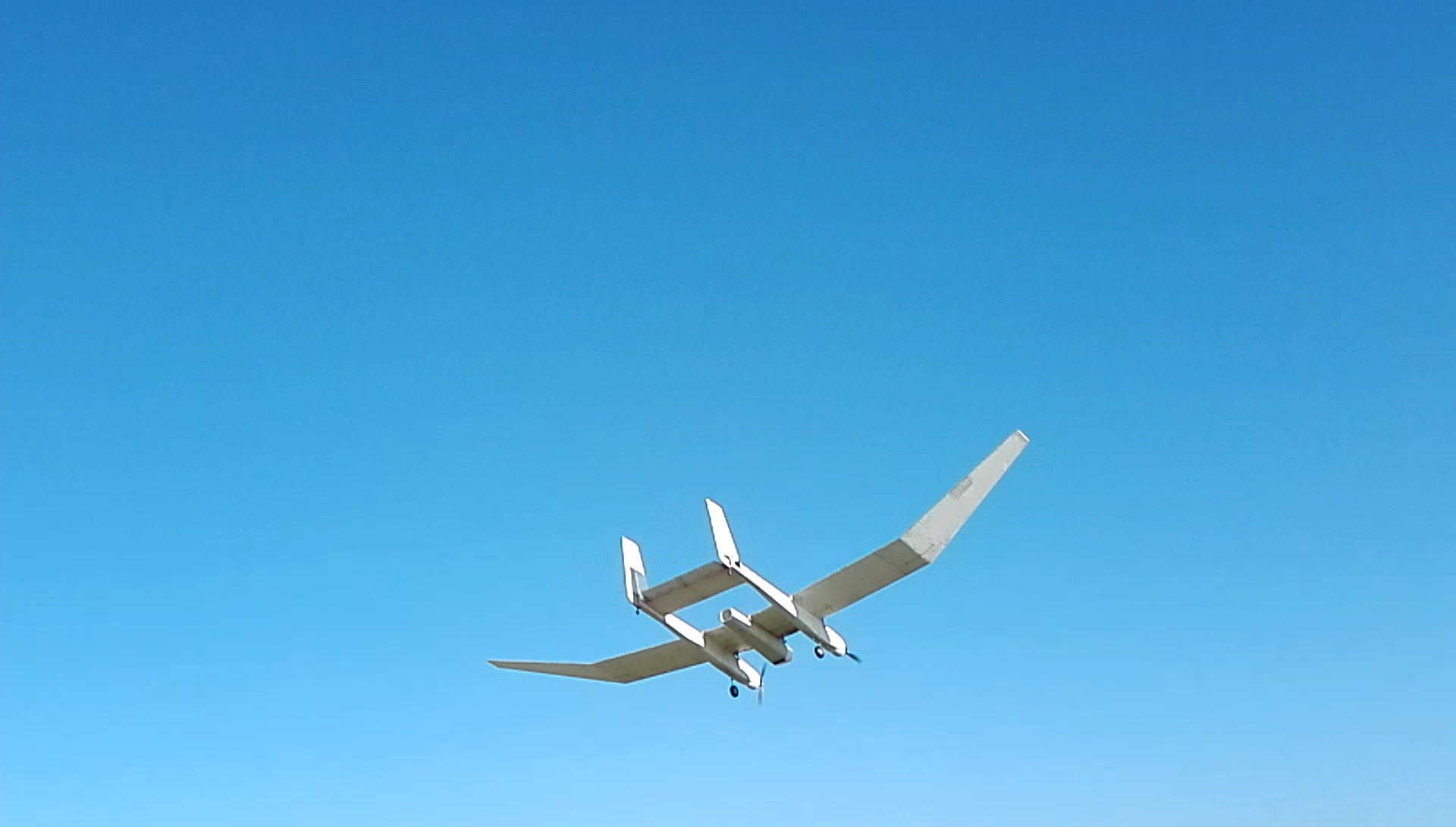 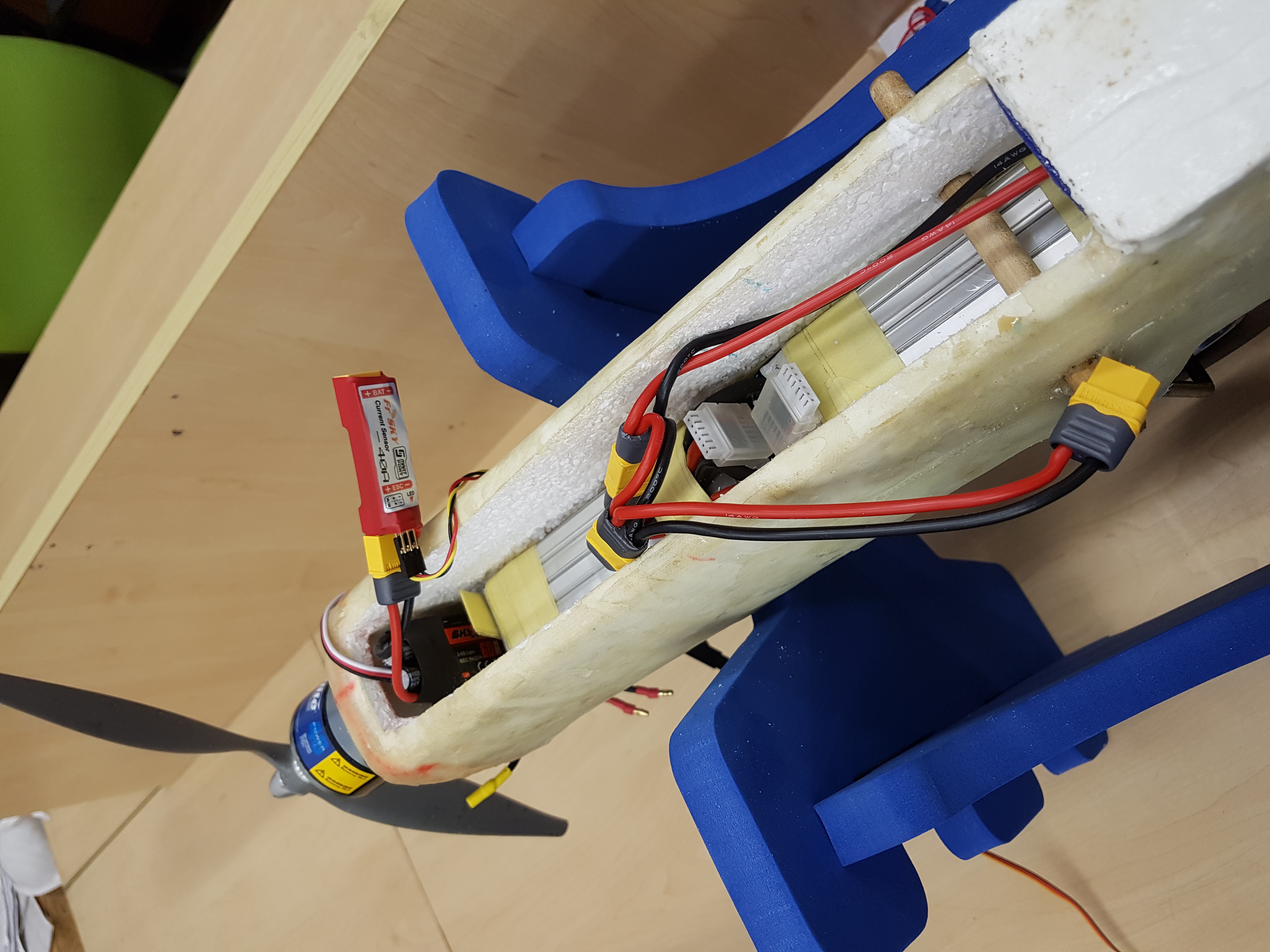 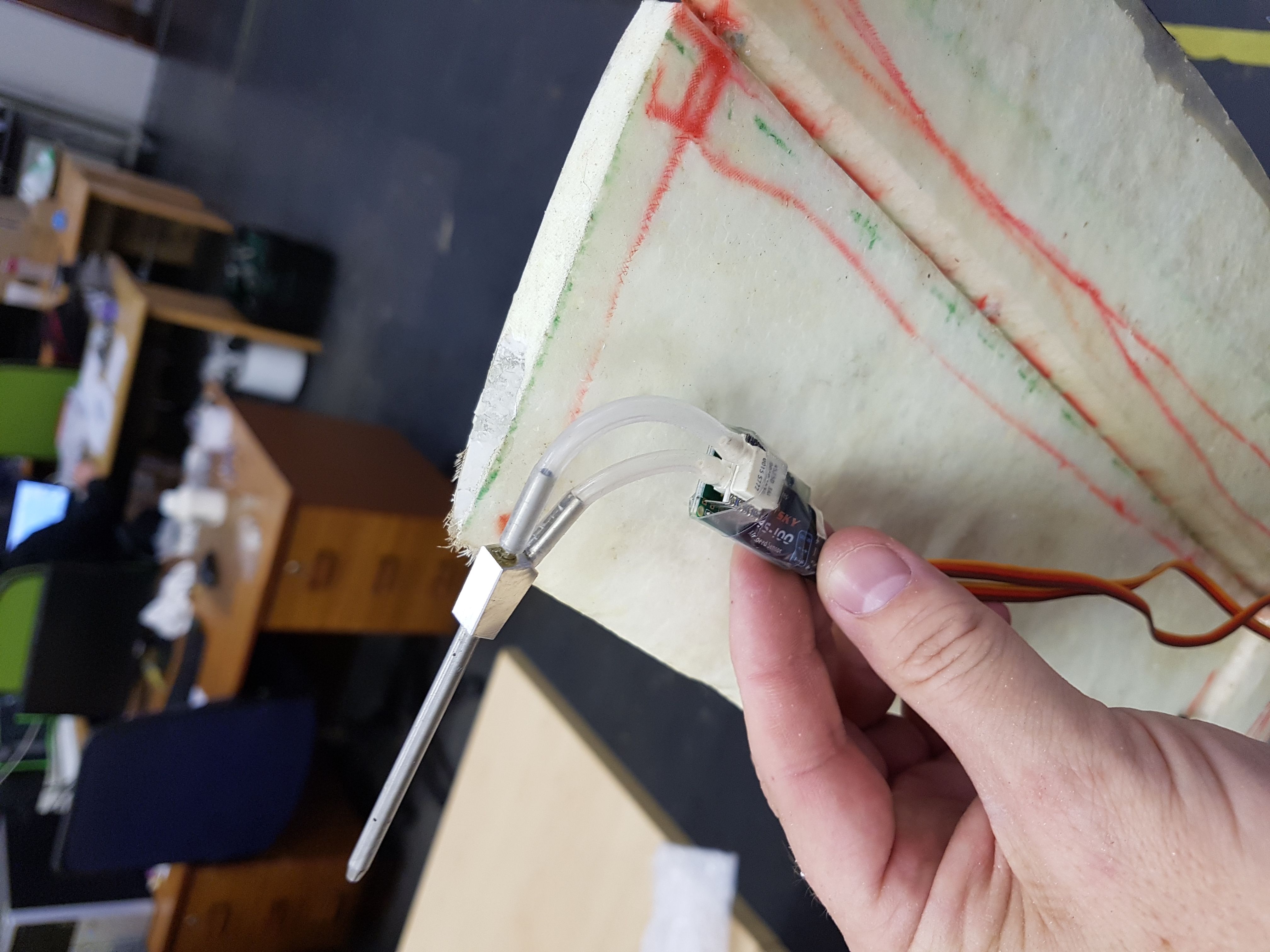 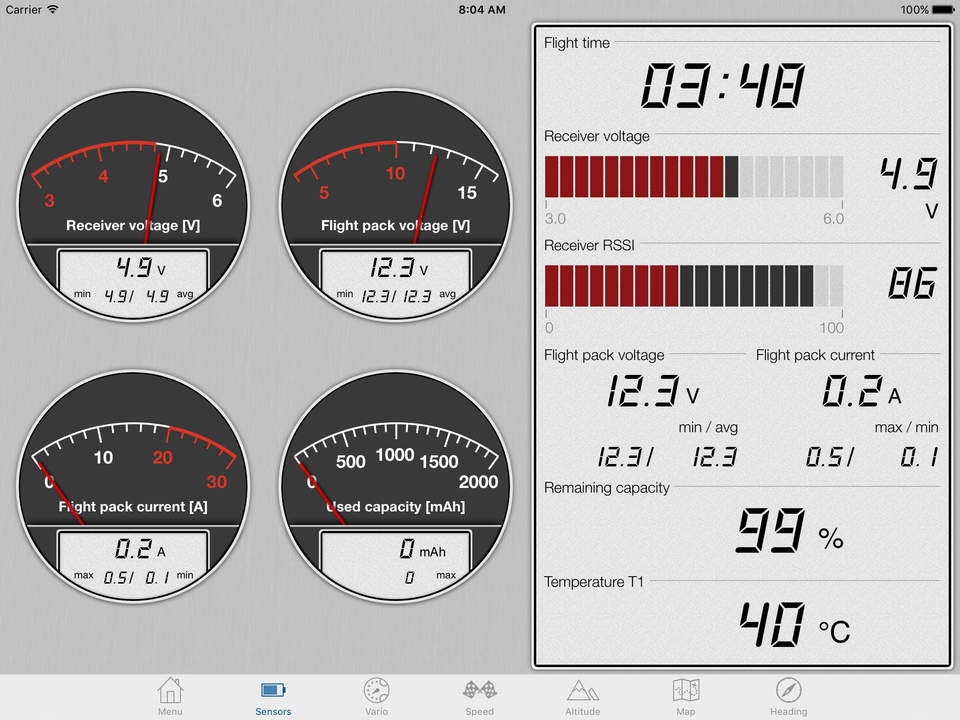 Proof Of Life
Flying Weight 		      10 kg				Wind Speed		     62 km/h
Payload 			        5 kg				Max Altitude		3876 ft
Airborne Time             01:00 Hr				Max Speed		     74 km/h
Distance Covered 	     43 km
Average Power 	            400 Watts
Max Power 		2000 Watts
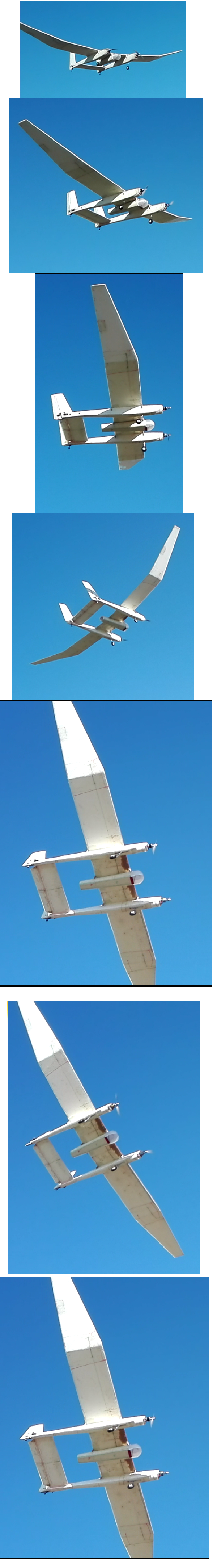 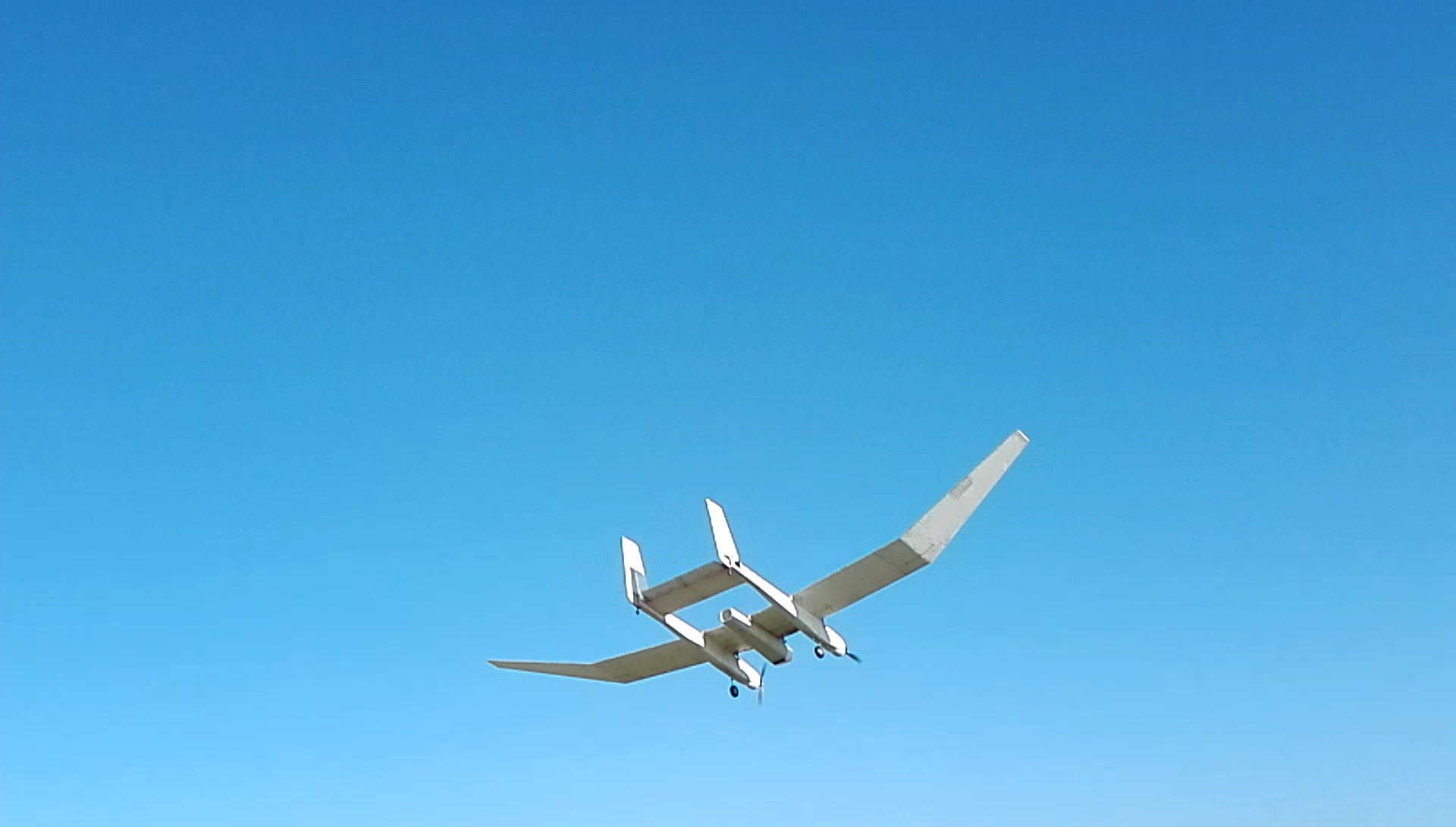 The Future Looks Bright
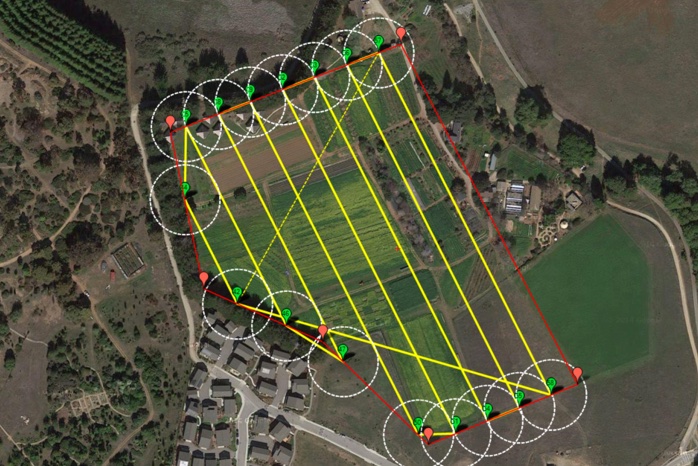 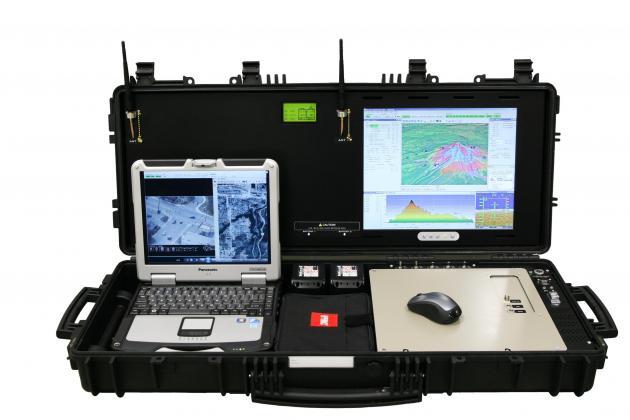 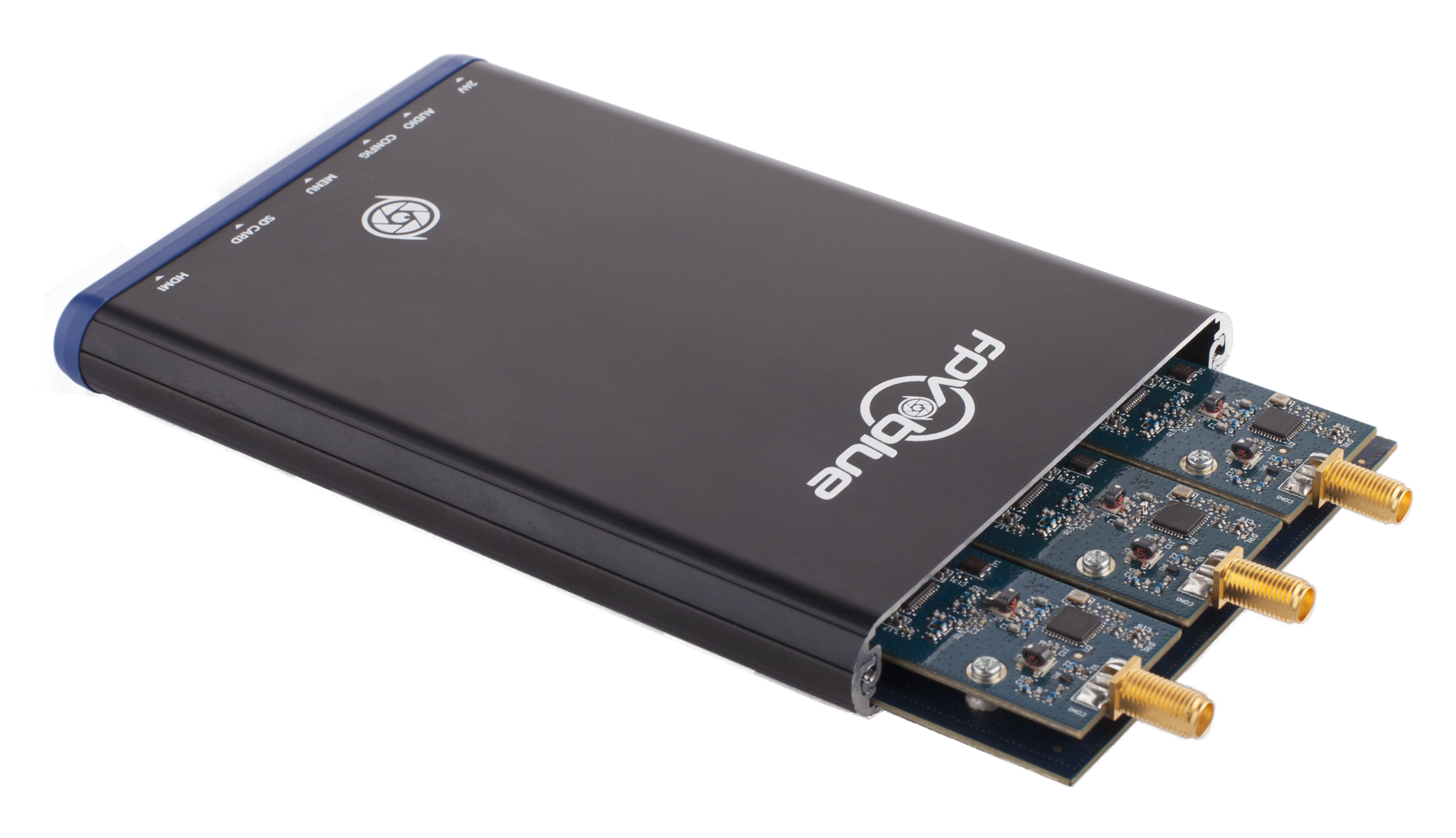 HD Digital Video Downlink
Base Station Control Handover
Fully Autonomous Survey Flight
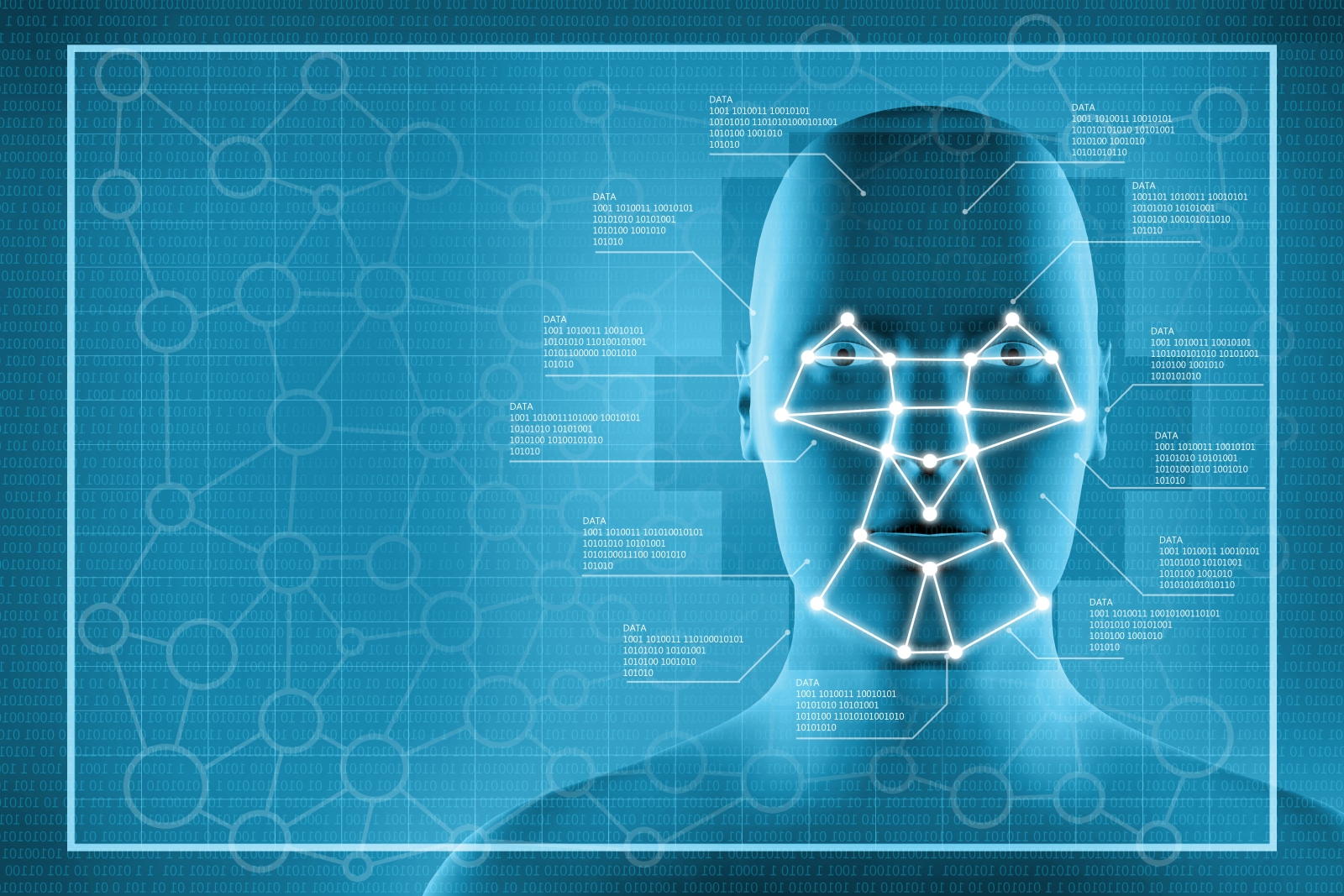 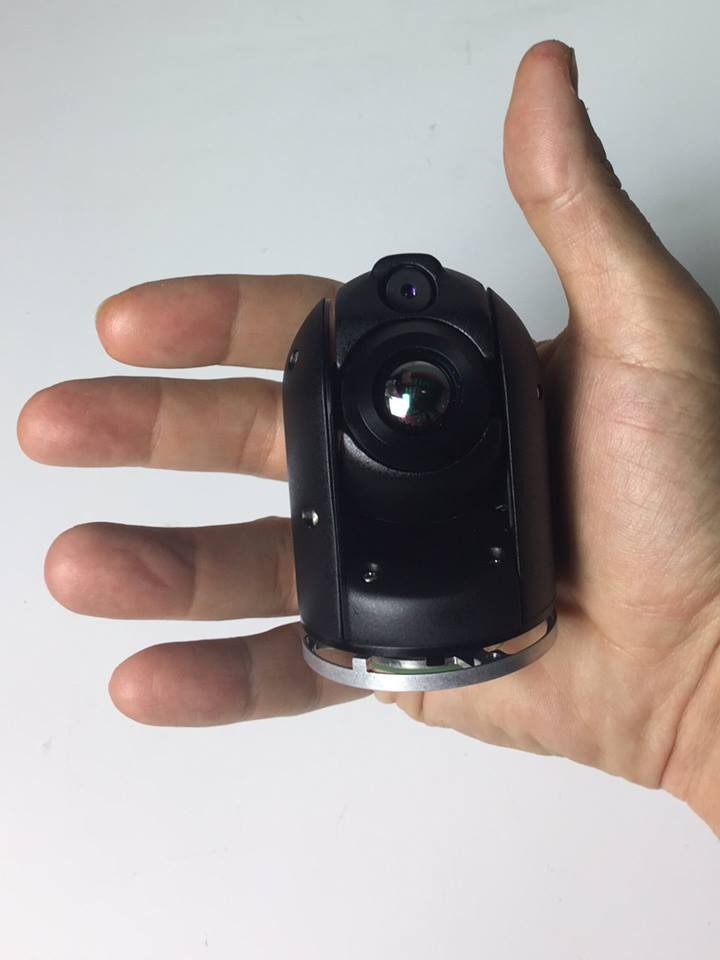 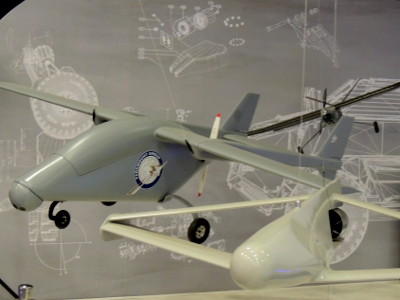 Multi Platform Migration
Hybrid Thermal Video Camera
Image Recognition And Analysis
Deployment and Retrieval
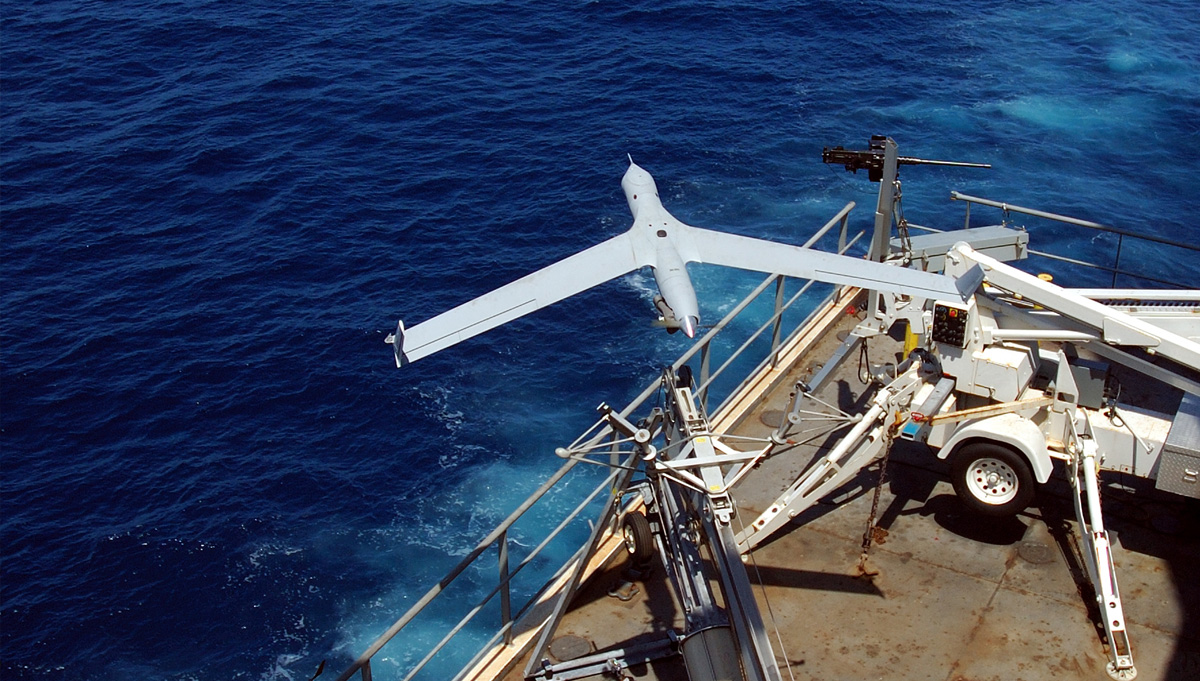 Boat Launches And Retrieval
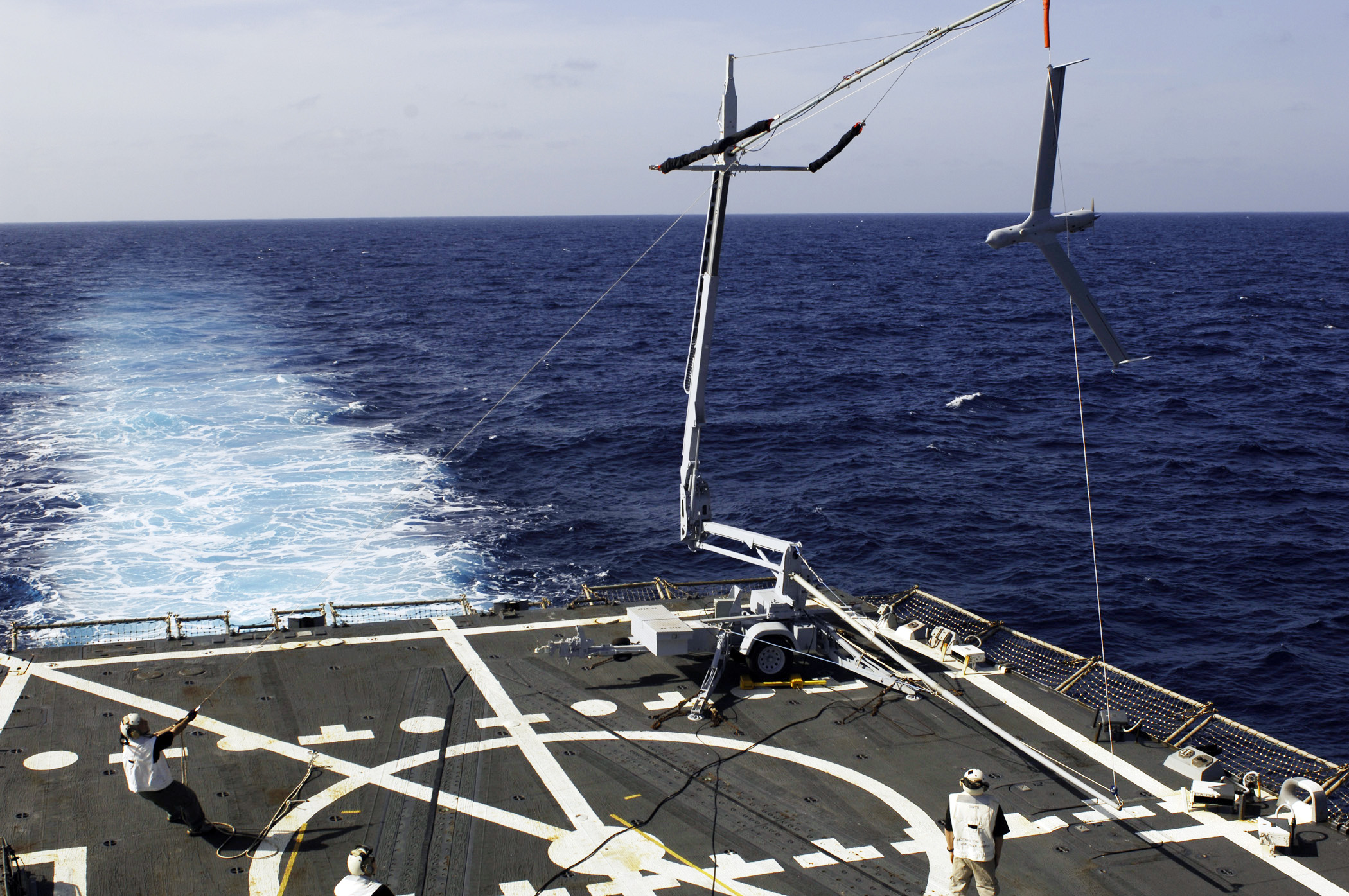 Can We Downsize To A Small Boat And Still Launch and Retrieve A Fixed Wing Aircraft?